I’m happy when…
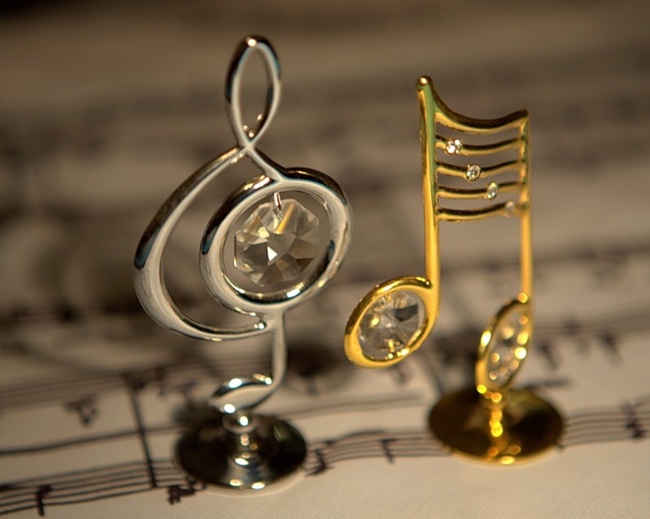 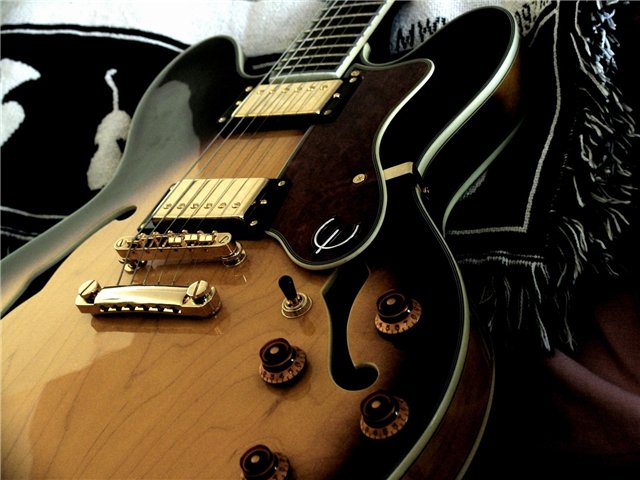 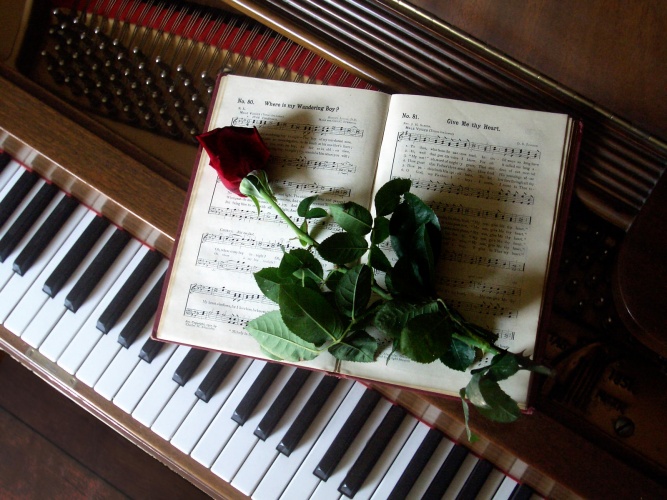 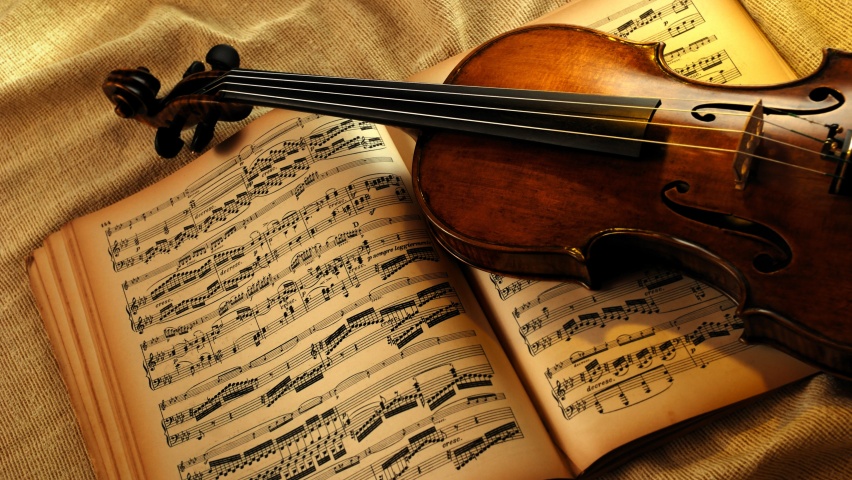 The Sounds 
            of Music
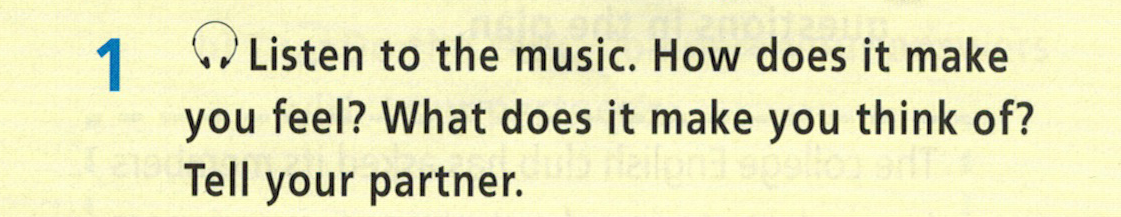 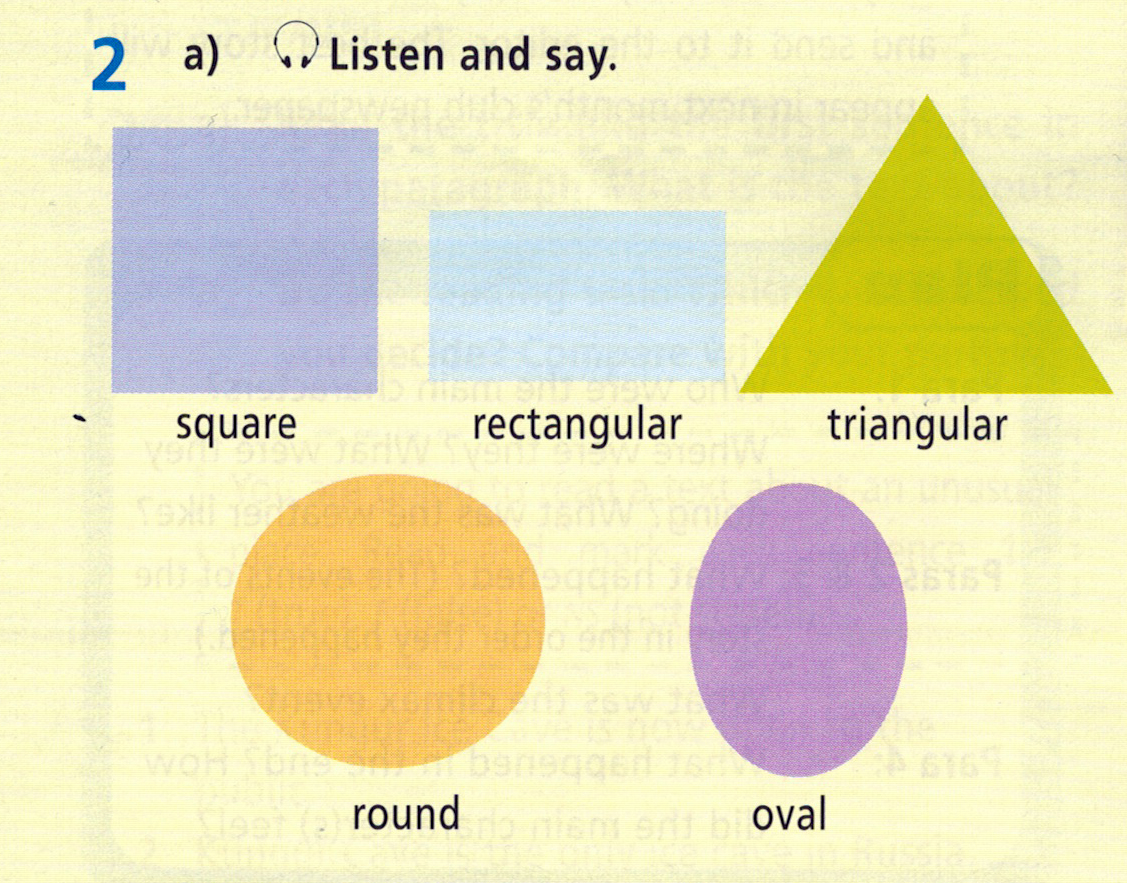 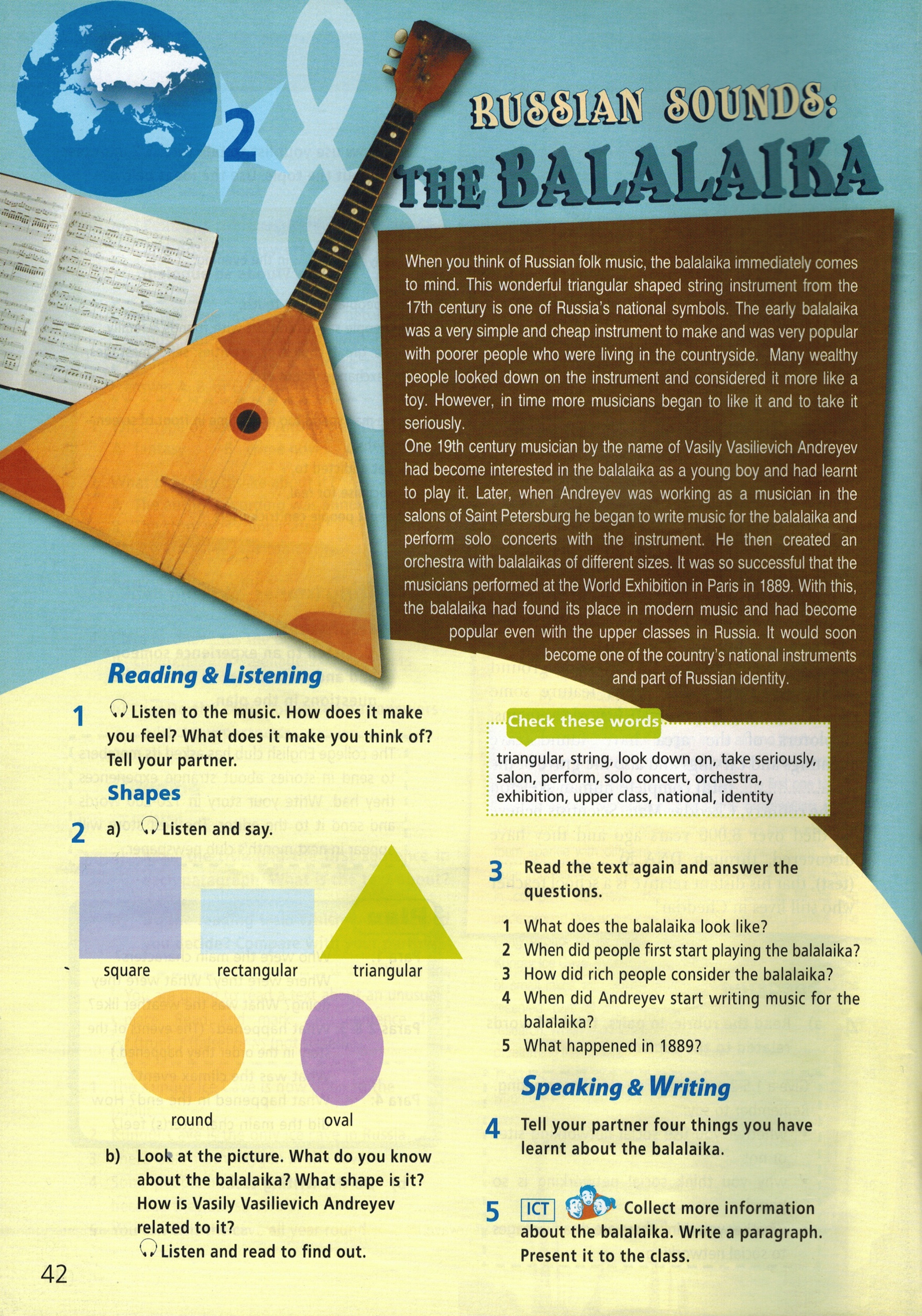 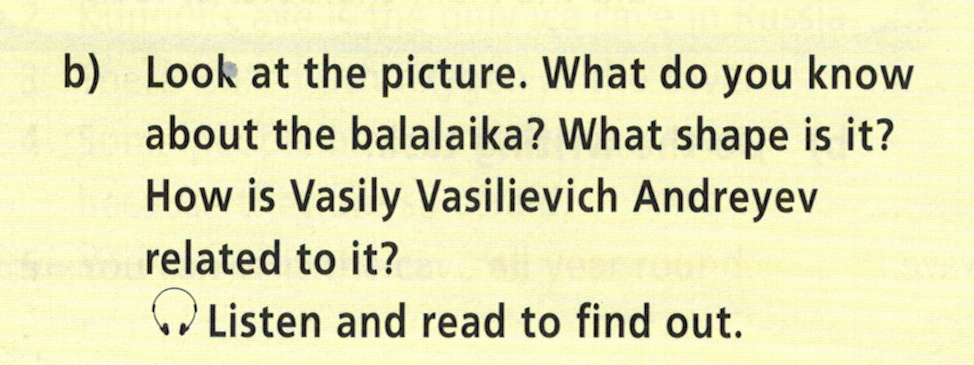 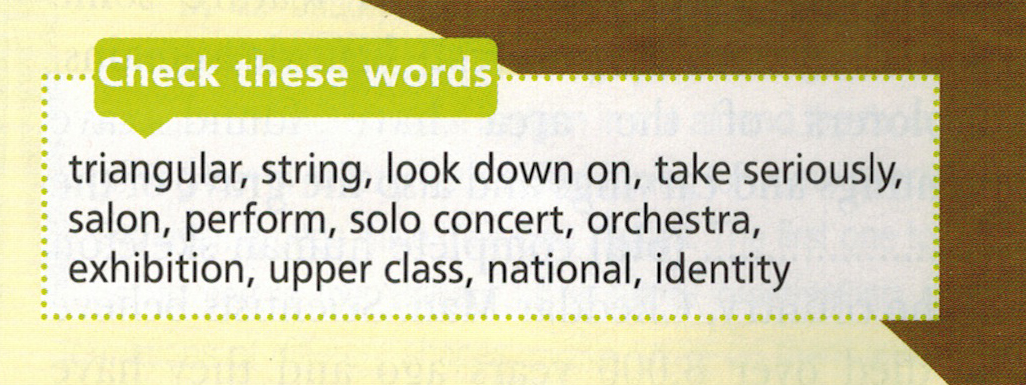 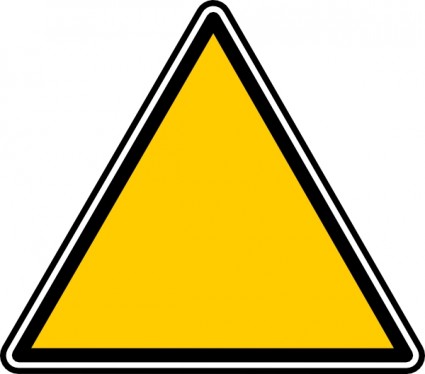 triangular 
                     - a shape with
                                           three angles
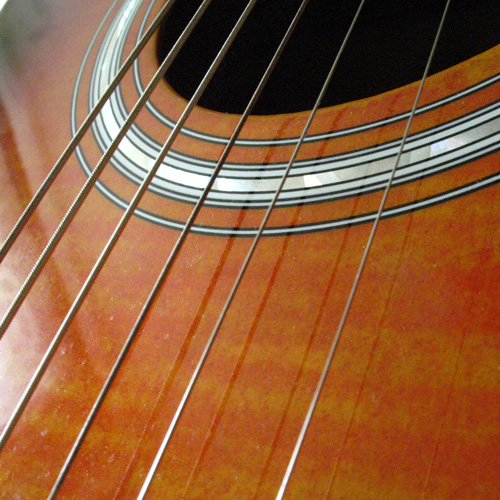 string   


- a thick metal thread that helps some instruments to produce sounds
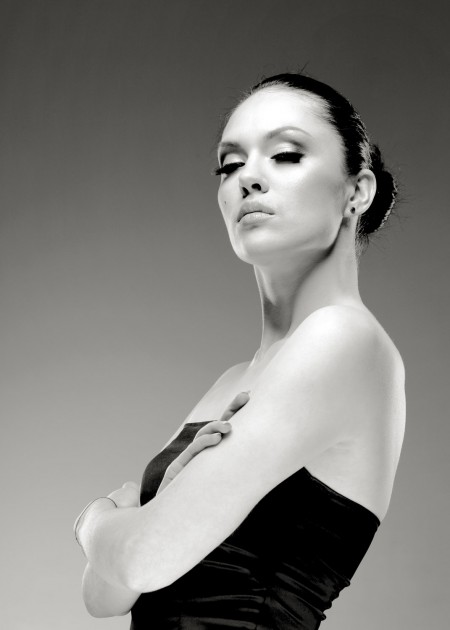 look down on 

- to behave as if you’re the best
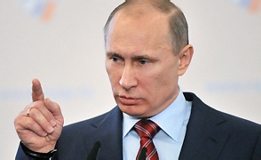 take seriously

- to consider smth very important
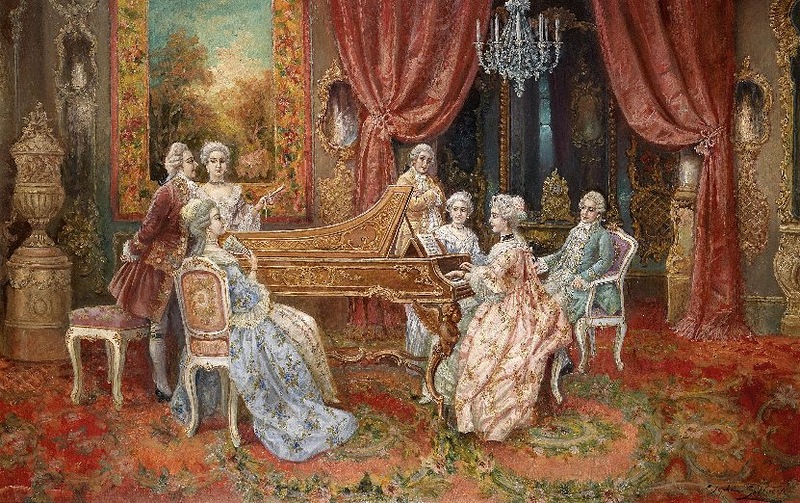 salon

- a place where music was played
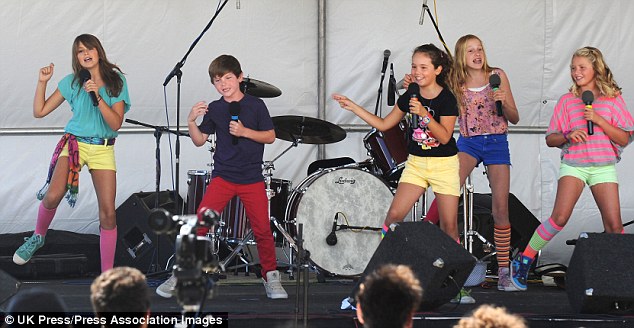 perform

- to sing, dance on stage
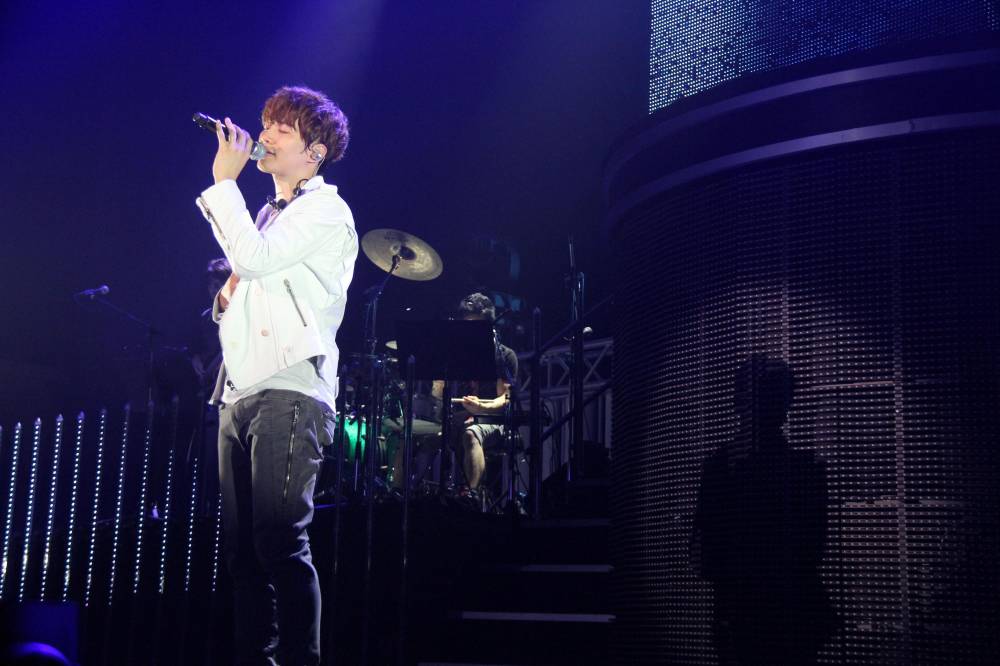 solo concert

- a show that is done by only one person
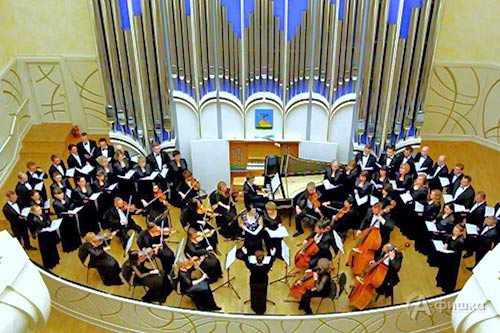 orchestra 




- a group of people playing different instruments
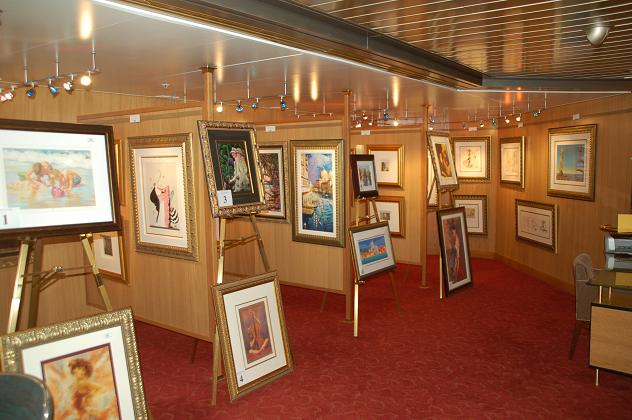 exhibition

- a presentation of different items (things)
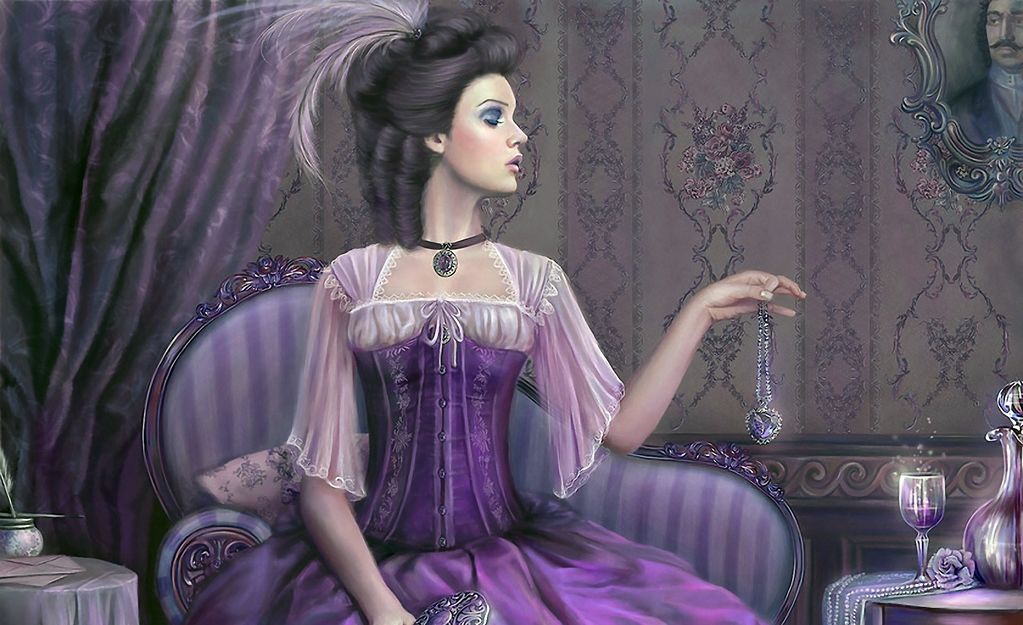 upper class 

- a social group of people having political power and wealth
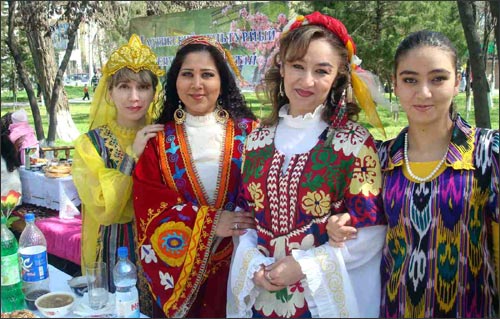 national 

- related to some culture, country
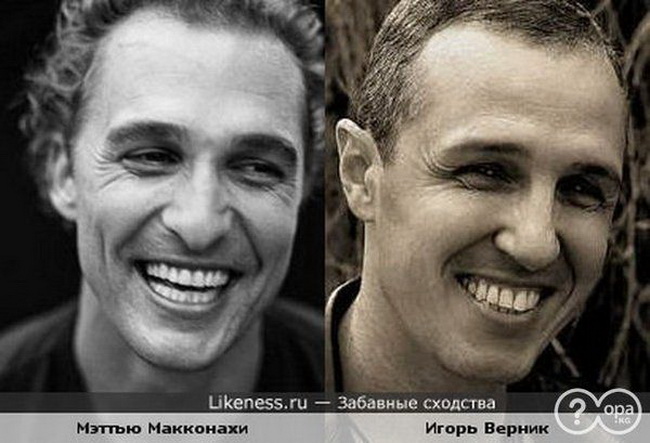 identity           - similarity
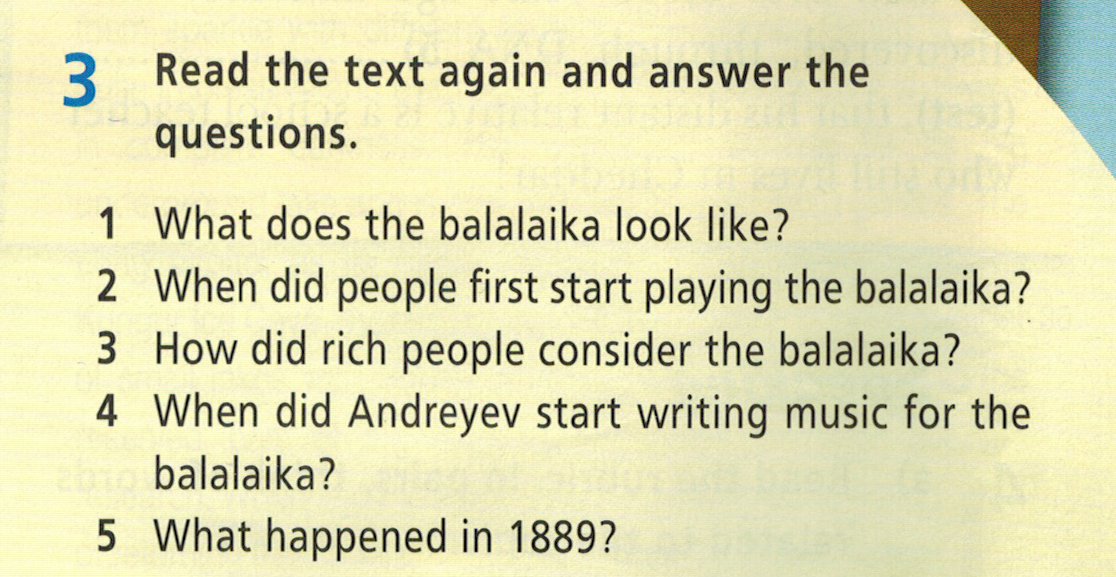 Musical instruments:
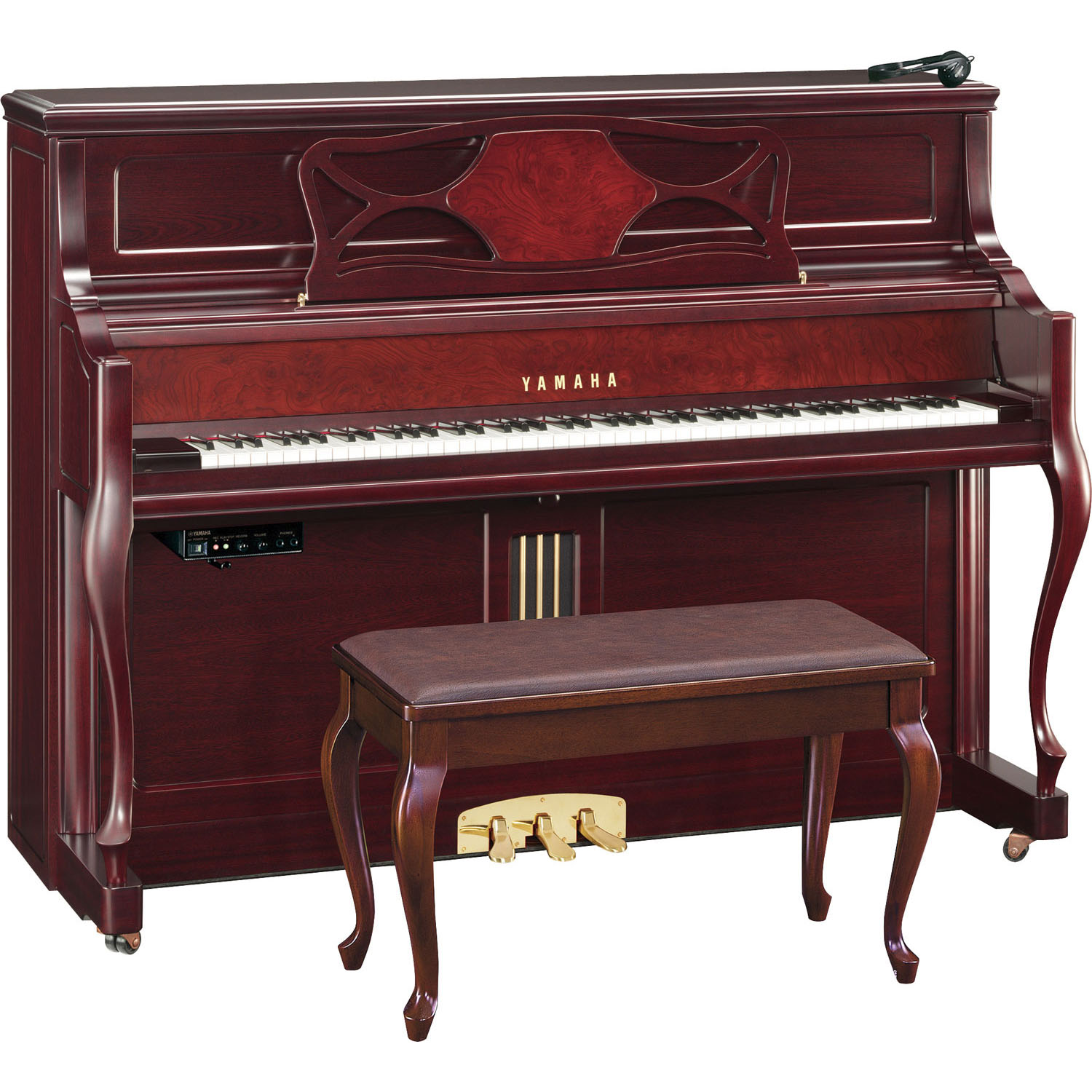 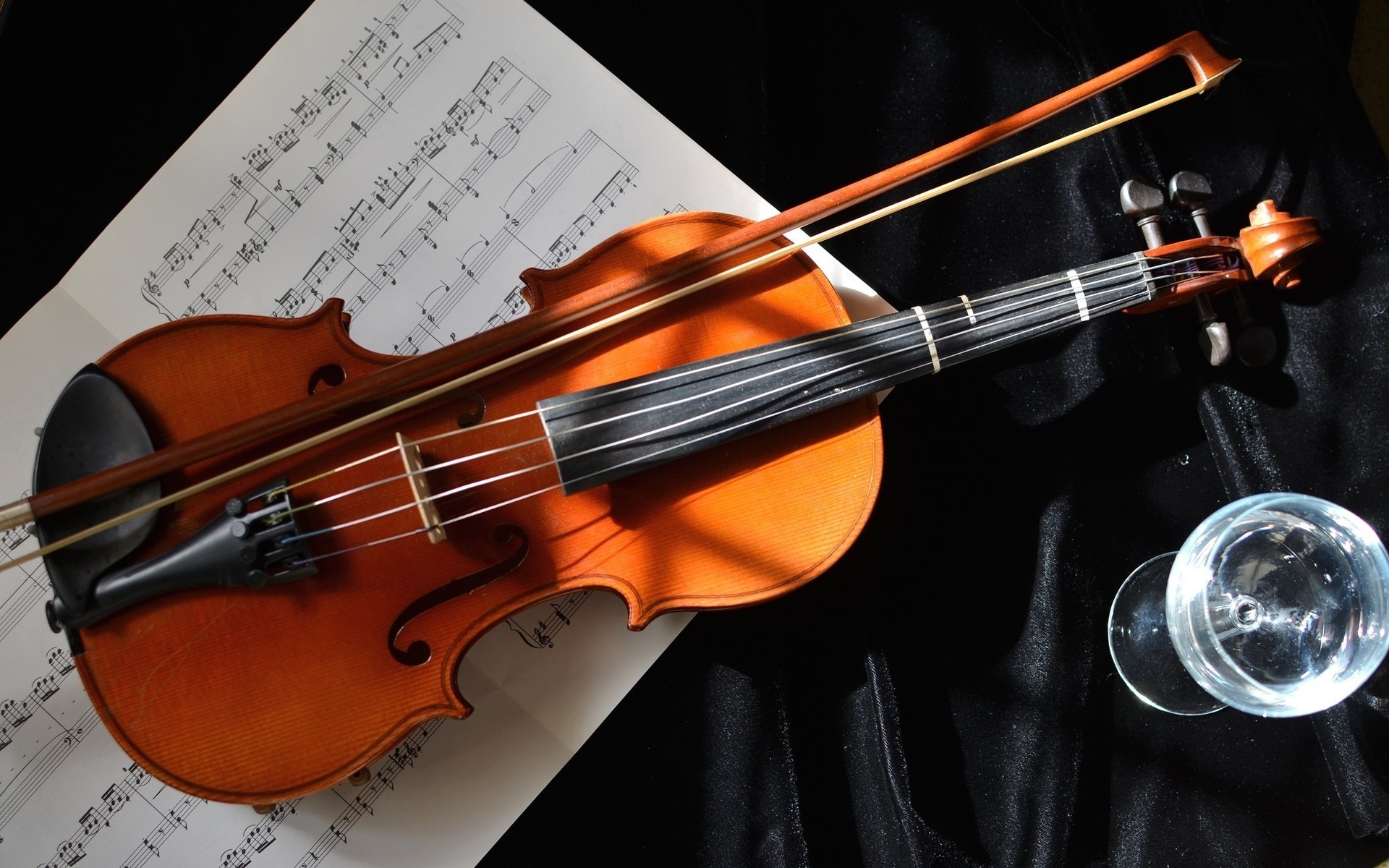 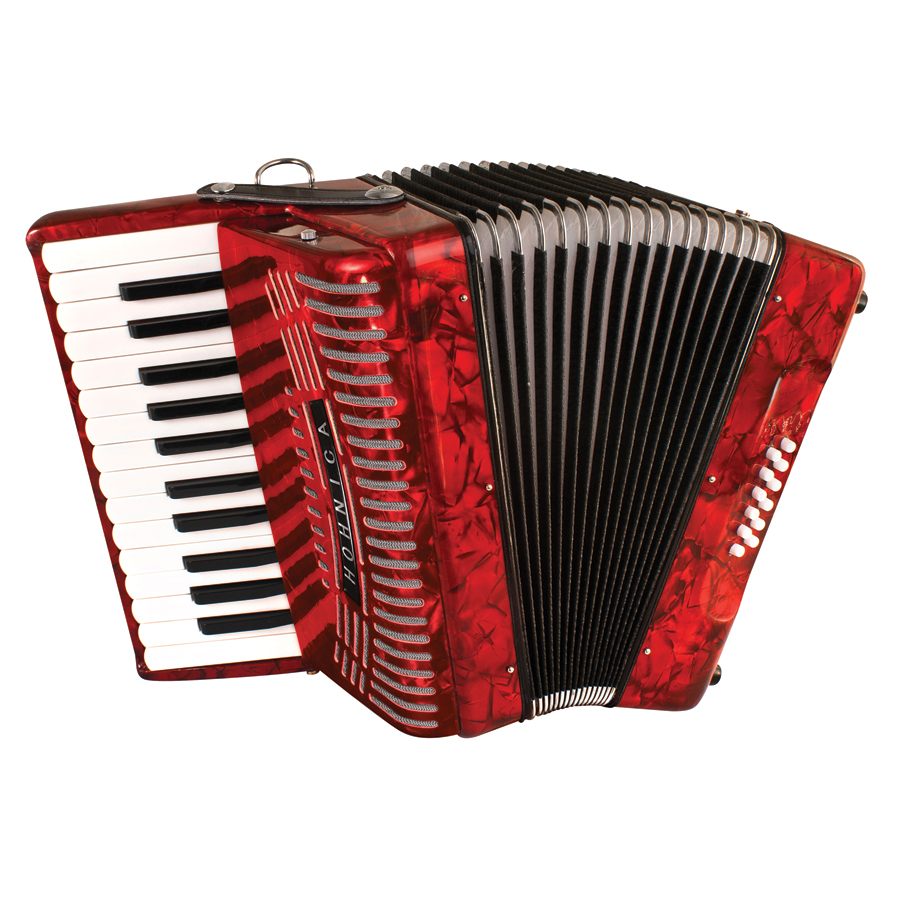 What have we done at the lesson?

Was the lesson interesting?

What was difficult?

What was new?
Thank you and goodbye!